Timeline
Planning test Unit 2

Planning oral exams

Work from the book last week
Tomorrow answers online in wikiwijs
Tomorrow question hour
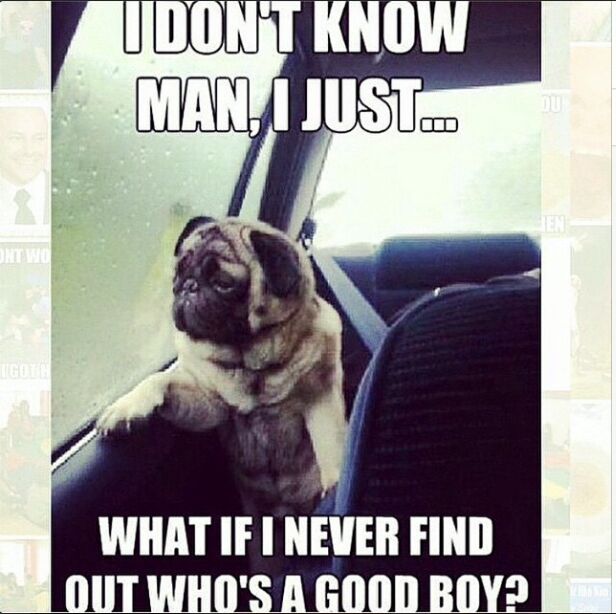 [Speaker Notes: Afbeelding: https://www.flickr.com/photos/studiodxavier/6063335422]
Planning Test Unit 2
Date
March 15: Lesgroep 1
March 22: Lesgroep 2

What to learn
Level 1
Bladzijde 36 t/m 39: Woorden en Uitdrukkingen N – E en E – N 
Level 2
Vocabulary: Unit 2  A2 (blz. 286 – 287) + Expressions Unit 2 (Level 2)
Past Simple en onregelmatige werkwoorden (Worksheet)
Present Perfect (Worksheet)
Word order – Woordvolgorde (Worksheet)
Level 3
Vocabulary:  Unit 2  A2 + B1 (blz. 286 – 287) + Expressions Unit 2 (Level 2 + 3)
Same grammar
Level 4
Vocabulary: Unit 2  A2 + B1 + B2 (blz. 286 – 287) + Expressions Unit 2 (Level 2+3+4)
Same grammar
Planning Oral exams
Self study
Work
Writing assignment from Word order work sheet
Assignments from the book

Answers
Tomorrow answers online in wikiwijs
Tomorrow question hour
Introduction Unit 3
Planner

Vocab
Level 1
Level 2
Level 3
Level 4

Grammar
Future tense
Adverbs and Adjectives

Listening
How to practice listening
Level 1: Wikiwijs

Level 2 + 3 + 4: Studiemeter.nl
Log in or ask me for your username and password
Look at the next pages
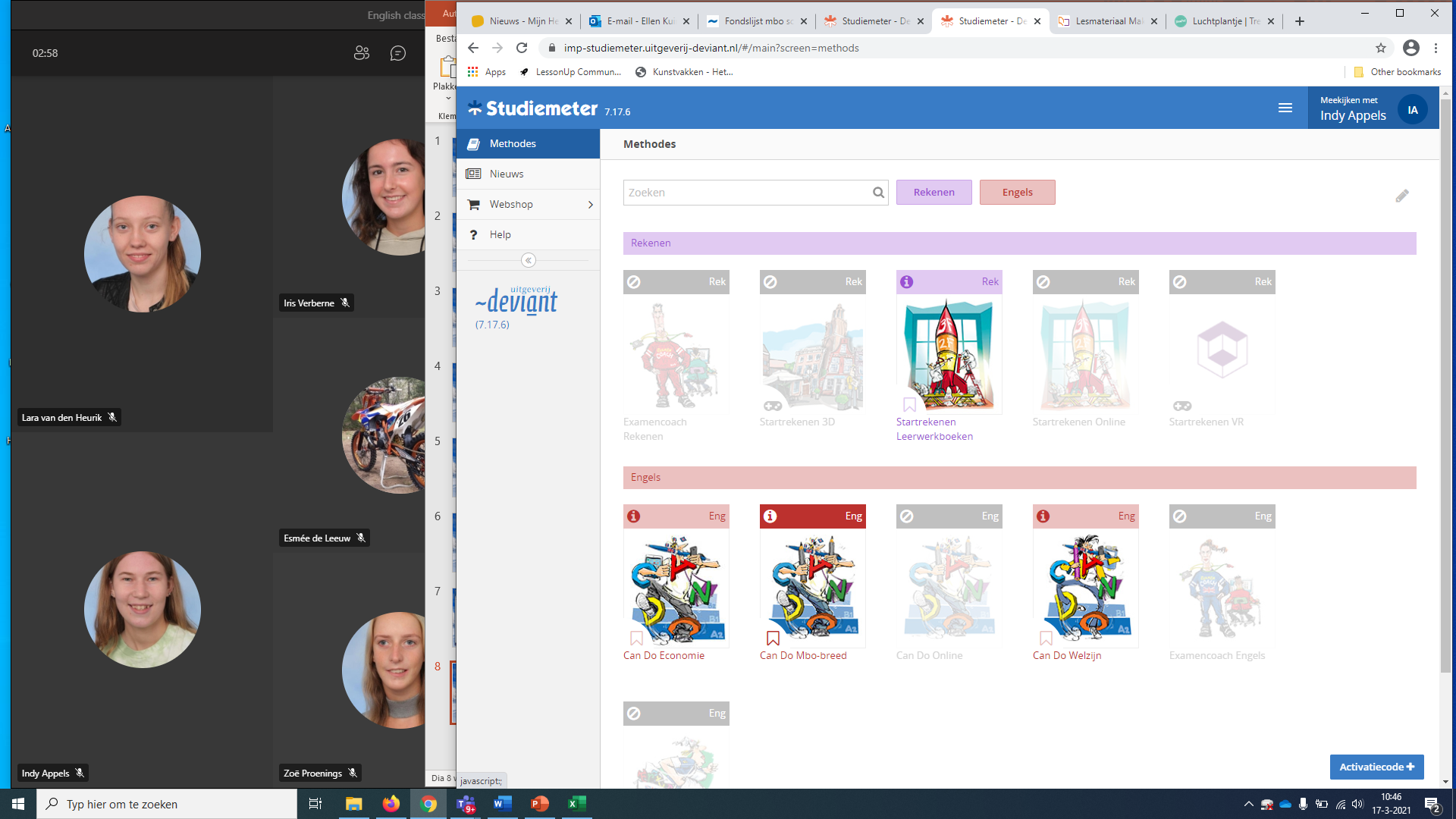 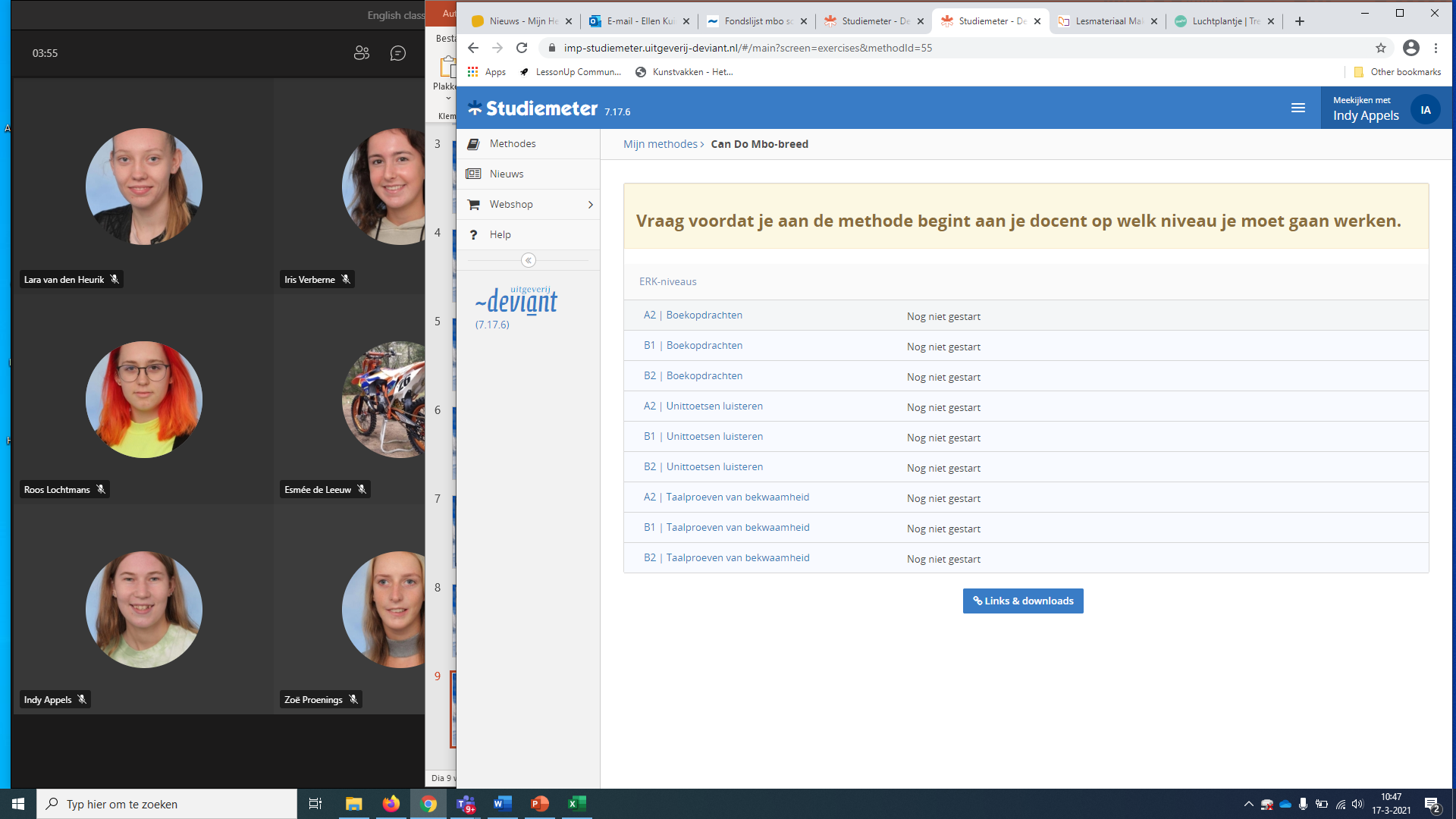 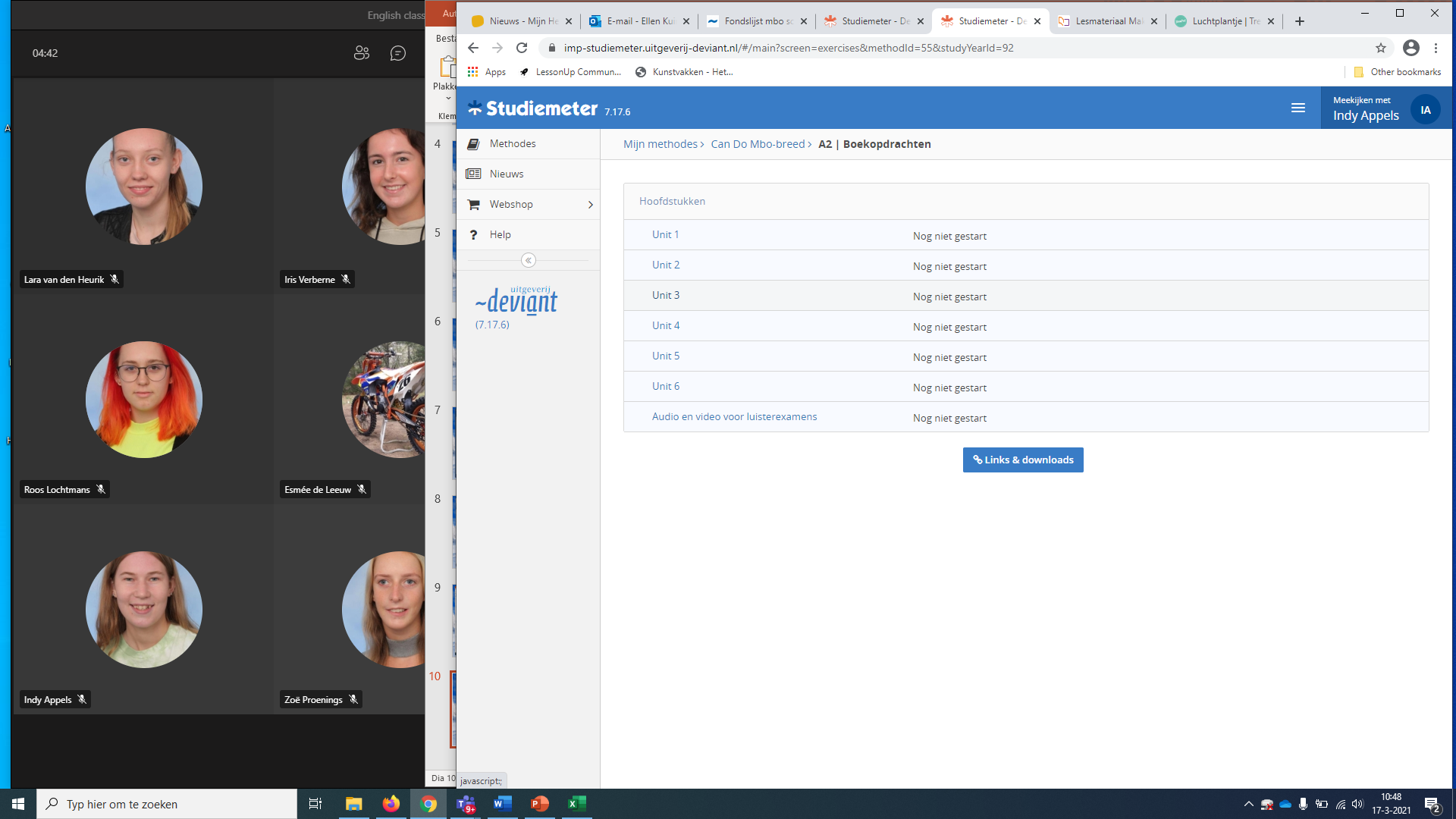 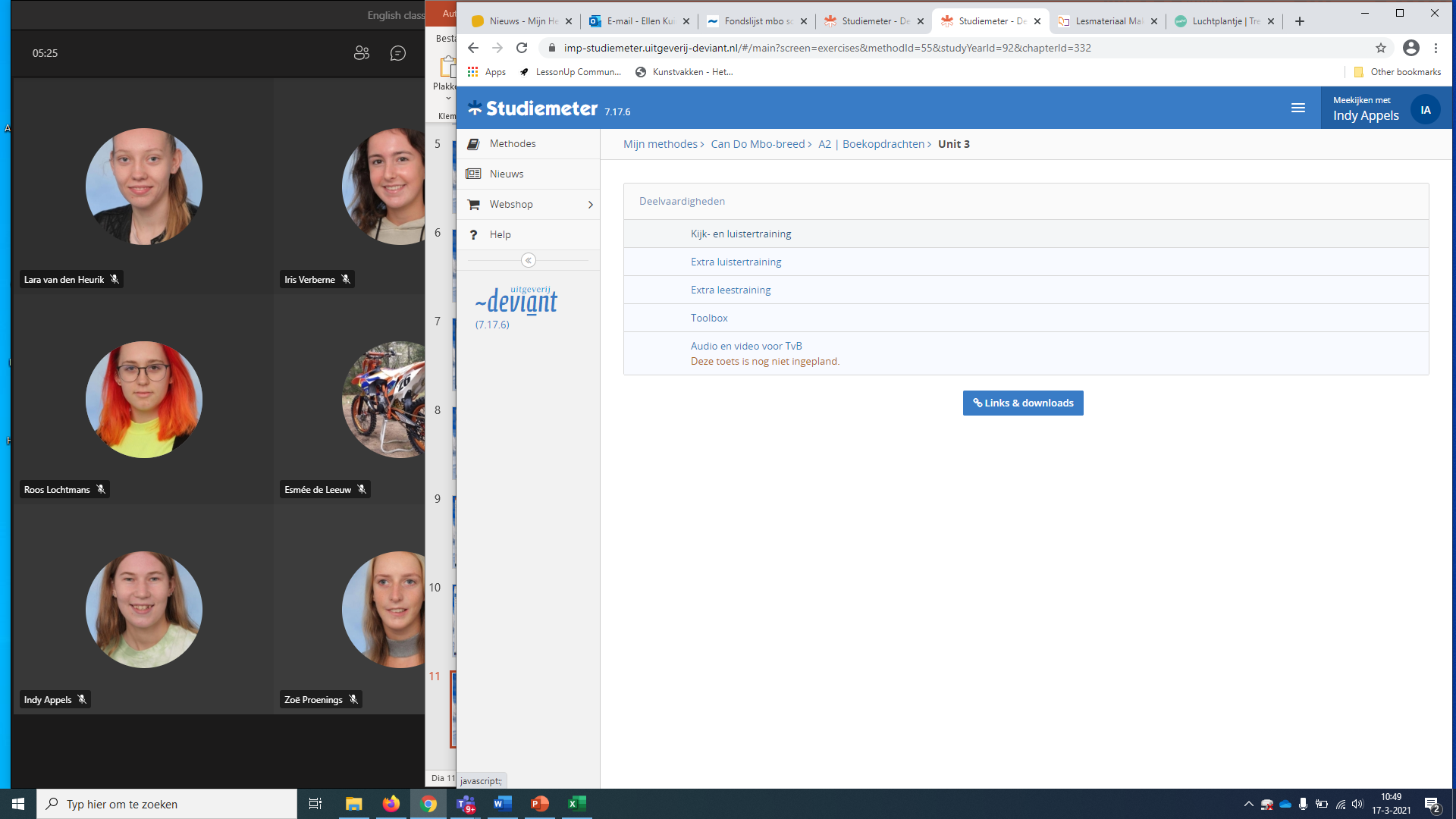 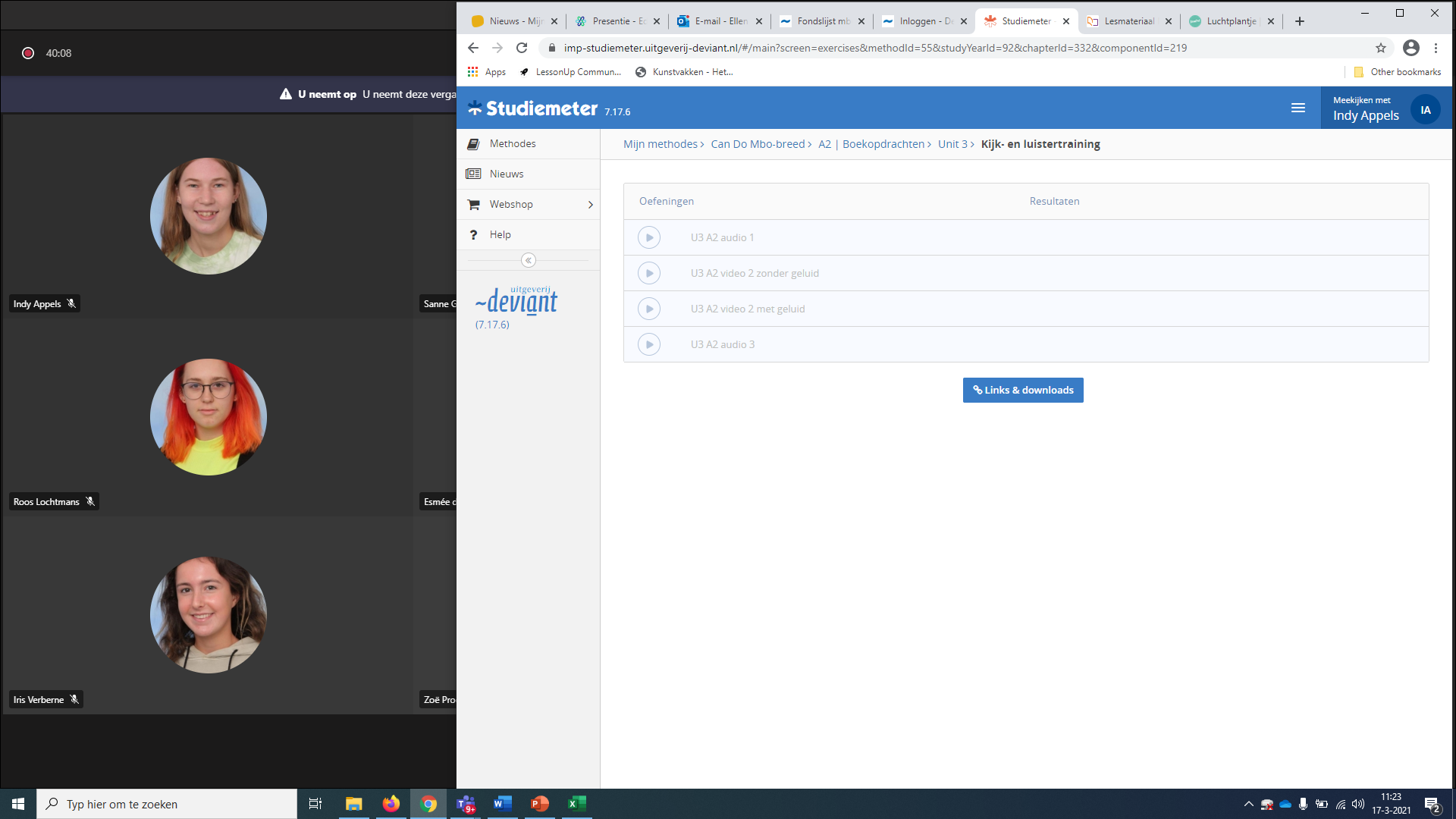